Le contestazioni in sede distributiva e la stabilità del ricavato
Prof. Roberta Metafora  
roberta.metafora@unisob.na.it 
Le fasi delle procedure immobiliari: criticità e questioni controverse nella giurisprudenza di merito e di legittimità 
24-26 settembre 2021                                                  San Servolo - Venezia
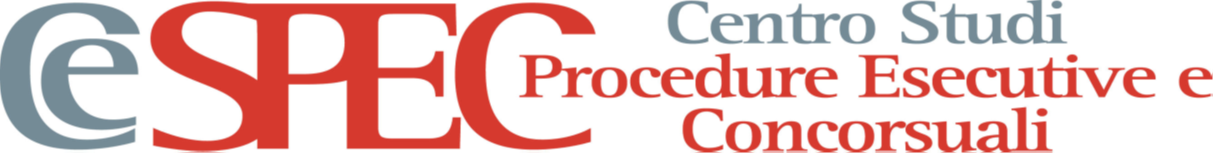 La stabilità dei risultati della distribuzione delle somme ricavate. La giurisprudenza
«Il provvedimento che chiude il procedimento esecutivo, pur non avendo, per la mancanza di contenuto decisorio, efficacia di giudicato, è, tuttavia, caratterizzato da una definitività insita nella chiusura di un procedimento esplicato col rispetto delle forme atte a salvaguardare gli interessi delle parti ed incompatibile con qualsiasi sua revocabilità, in presenza di un sistema di garanzie di legalità per la soluzione di eventuali contrasti, all'interno del processo esecutivo. Ne consegue che il soggetto espropriato non può esperire, dopo la chiusura del procedimento di esecuzione forzata, l'azione di ripetizione di indebito contro il creditore procedente (o intervenuto) per ottenere la restituzione di quanto costui abbia riscosso, sul presupposto dell'illegittimità per motivi sostanziali dell'esecuzione forzata» Cass. 24-10-2018, n. 26927, REF, 2019, 64 ss.; in termini Cass. 13-2-2019, n. 4263; Cass. 25-10-2018, n. 24571, CG, 2019, 253 ss. …. Cass. 8-5-2003, n. 7036, REF, 2004, 258 (contra Cass. 25-01-1991, n. 760, FI, 1992, I, 1884).
Cass. 8-06-2021, n. 15963
Il pagamento spontaneo - eseguito in ottemperanza all'intimazione contenuta nel precetto o allo scopo di evitare l'espropriazione, o anche dopo il pignoramento, ma prima della definizione del processo esecutivo con la distribuzione del ricavato dalla vendita dei beni - non osta all'esperimento, da parte del debitore, dell'azione di ripetizione di indebito contro il creditore, in quanto la preclusione all'azione ex art. 2033 c.c. deriva soltanto dalla chiusura della procedura con l'approvazione del progetto di distribuzione. Difatti, la preclusione derivante dalla definizione del processo di esecuzione forzata ha natura strettamente processuale, non sostanziale e, quindi, non solo presuppone necessariamente l'esistenza di un processo ma anche che tale processo sia regolarmente giunto alla sua regolare definizione, abbia cioè conseguito il suo esito ordinario e che il provvedimento giurisdizionale che esprime tale esito non sia più modificabile sulla base dei rimedi endoprocessuali esperibili dalle parti.
Inoltre, non può attribuirsi alcun rilievo preclusivo, con riguardo all'azione di ripetizione di indebito, alla possibilità per l'intimato di proporre l'opposizione all'esecuzione di cui all'art. 615 c.p.c. (rectius a precetto ex art. 615, 1°), esattamente come non ha valore preclusivo, in generale, la possibilità di proporre una azione di accertamento negativo delle eventuali pretese manifestate dal creditore in via stragiudiziale.
Conseguenze
La ripartizione delle somme ricavate dall'espropriazione contestabile solo nell'ambito della procedura esecutiva nella quale ha avuto luogo il riparto. Laddove a ciò non provvedano le parti, la suddetta distribuzione diviene definitiva e non può essere ulteriormente contestata al di fuori del processo esecutivo  stabilità dei risultati della distribuzione.
Conseguenze ulteriori:
il debitore non può esperire l’azione di ripetizione nei confronti del creditore che abbia eventualmente ricevuto somme non dovute all'esito dell'esecuzione forzata (C. 22-6-2020, n. 12127; Cass., 23-08-2018, n. 20994; Cass. 18-08-2011, n. 17371), 
per coerenza sistematica, il creditore che non ha ricevuto in sede esecutiva integrale soddisfazione del proprio credito per una pretesa inesatta quantificazione di esso, non può chiedere al debitore la possibilità di richiedere la differenza in un successivo procedimento;
Non possono essere proposte successivamente azioni tra diversi creditori partecipanti al riparto volte ad ottenere una sostanziale modifica della distribuzione del ricavato dalla vendita ormai approvata ed eseguita, sotto qualunque profilo (e, pertanto, sia ai sensi dell'art. 2033 c.c. che ai sensi dell'art. 2041 c.c.).
Rationes della scelta
Peculiare natura del processo di espropriazione forzata  serie autonome di atti culminanti nell’emanazione di distinti provvedimenti successivi, dunque
pluralità di fasi e alla loro reciproca autonomia, cui fa da contraltare la definitività del provvedimento che conclude ciascuna di esse, una volta che abbia avuto esecuzione (art. 487, 1° co., c.p.c.) alla luce della 
predisposizione da parte del legislatore  di strumenti di controllo e di rimedi volti a garantire il rispetto del principio del contraddittorio e del diritto di difesa, con la conseguenza che, 
mancata la loro attivazione da parte dell’interessato, le parti del processo non possono più rimettere in discussione sia il risultato dell’azione esecutiva, sia pure l’assetto dei propri rapporti con il debitore relativamente al credito azionato. 
Scopo: garantire la stabilità dei risultati della distribuzione.
Primi risultati
Opportuno se non addirittura necessario che la distribuzione del ricavato debba essere stabile  effettività della tutela esecutiva solo se si assicura l’intangibilità dei pagamenti effettuati in favore degli aventi diritto.
Manca norma ad hoc simile all’art. 2929 c.c. 
Sistema italiano  par condicio creditorum  sistema a porte aperte  inevitabile, al fine di garantire la stabilità dei risultati della distribuzione, assicurare al debitore e ai creditori precedente di intervenuti il pieno esercizio del diritto di difesa e del contraddittorio. 
Così nel c.p.c. 1865  esperibilità gran numero di opposizioni  si arrivava alla distribuzione del ricavato con certezza assoluta circa la titolarità, l’esistenza e la quantificazione del credito azionato nonché sulla correttezza del riparto.  
Però la piena tutela delle parti all’interno del processo esecutivo scontava un notevole rallentamento del processo  meccanismi articolati e barocchi.
L’assetto originario del c.p.c. del 1940
Scopo di liberare la fase finale dell’espropriazione forzata dalle «ingombranti sovrastrutture imitate dal procedimento contenzioso».
Espropriazione mobiliare  simile al modello già del c.p.c. 1865
Espropriazione immobiliare  eventuali contestazioni e questioni che fossero in sorte in sede di approvazione del progetto dovevano e devono necessariamente trovare risoluzione tramite un apposito giudizio  opposizioni distributive. 
Giudizio a cognizione piena – art. 17  sentenza idonea a passare in giudicato, i.e. fare stato sul diritto dedotto in giudizio 
MA: - forme complesse della cognizione; in più 
        - Sospensione (necessaria) totale o parziale del riparto. 
 Rallentamento.
La novella del 2005
Novella dell’art. 512  controversie distributive: «il giudice dell'esecuzione, sentite le parti e compiuti i necessari accertamenti, provvede con ordinanza, impugnabile nelle forme e nei termini di cui all'articolo 617, secondo comma». 
Qual è la qualità della cognizione svolta dal g.e.? 
La qualità della cognizione è in grado di influire sui risultati della distribuzione?
L’oggetto delle controversie distributive: la tesi del diritto al concorso
Stando all’orientamento maggioritario, la riforma del 2005 all’art. 512 ha mutato la natura delle controversie distributive  la definizione del giudizio con un’ordinanza, assimilabile ad un semplice atto esecutivo, dovrebbe indurre a ritenere che il provvedimento abbia ad oggetto il solo diritto di partecipare alla distribuzione del ricavato. 
Conferma nella sua impugnabilità per vizi di forma, secondo quanto previsto dall'art. 617 e nel ruolo del g.e. (che non accerta diritti sostanziali)
Nonostante l'art. 512 c.p.c. continui a parlare della «sussistenza o l'ammontare di uno o più crediti» ovvero della «sussistenza di diritti di prelazione», l'oggetto dell'opposizione distributiva  diritto al concorso, a contenuto esclusivamente processuale - svincolata da quell'accertamento nel merito che si è sempre ritenuto proprio e tipico di simili controversie.
Cass., 9 aprile 2015, n. 7107  l'oggetto della controversia ha ad oggetto il mero diritto alla collocazione e alla partecipazione alla distribuzione, mentre l'accertamento del diritto di credito o della causa di prelazione costituisce una questione solo pregiudiziale, conosciuta incidenter tantum proprio allo scopo di accertare il diritto alla partecipazione alla distribuzione.
Dubbio
MA se tali provvedimenti, in quanto emanazione di un organo fornito di poteri strettamente esecutivi, sono in grado soltanto di incidere sul profilo esclusivamente processuale, esaurendo i propri effetti all’interno dell’esecuzione senza acquisire alcuna efficacia extraprocessuale, si dovrebbe dedurre che, una volta chiusa l’espropriazione con l’adozione dell’ordinanza distributiva, il debitore esecutato potrà rimettere in discussione il credito oggetto del riparto in un nuovo giudizio con il creditore!
Problema di conciliare la stabilità della distribuzione con il limitato oggetto delle controversie.
La tesi della perdurante cognizione dei diritti di credito vantati all’interno dell’esecuzione forzata
Art. 512, 1° comma, prima parte c.p.c.  oggetto delle controversie distributive l'esistenza o l'ammontare di uno o più crediti o sull'esistenza di un diritto di prelazione  allora il giudice dell’esecuzione dovrebbe conoscere in via principale l’an o il quantum del credito o la sussistenza del singolo grado di prelazione sostanziale o processuale.
La scelta legislativa in favore di forme più snelle e sommarizzate non può essere considerata ragione sufficiente per sostenere che a tale scelta corrisponda un mutamento dell’oggetto del giudizio. Diversamente opinando si dovrebbe condividere la tesi per la quale «la tutela dei diritti sostanziali deve sempre essere assicurata con le forme solenni della cognizione piena ed esauriente» (Tiscini).  irrilevante che la controversia distributiva si concluda con un’ordinanza resa dal g.e., in quanto, a causa del carattere giurisdizionale dell’espropriazione forzata, può senz’altro concludersi nel senso che tale provvedimento ha carattere decisorio e non può essere degradato ad una mera pronuncia processuale.
Segue.
Tantomeno rileva che il provvedimento in questione sia impugnabile solo il 617  in quanto rimedio di chiusura si manifesta idoneo all'accertamento del diritto sostanziale con effetti non meramente interni al processo esecutivo. Così Cass. 15-09-2020, n.19122: tutte le controversie distributive vanno introdotte e trattate nelle forme di cui all'art. 617 c.p.c., anche quando la causa petendi sia costituita da qualsiasi altra questione - anche relativa ai rapporti sostanziali - che possa dedursi in tale sede. Pertanto, il giudizio introdotto ex art. 512 c.p.c. (con l'impugnazione del provvedimento del giudice dell'esecuzione) è destinato a concludersi in ogni caso con sentenza non appellabile. 
Nulla è stato innovato quanto alla competenza, che risulta ancora oggi individuata facendo riferimento al valore del maggiore dei crediti contestati; pertanto, va esclusa l'implicita abrogazione dell'art. 17 c.p.c. , il quale assume rilevanza solo con riferimento alla seconda fase (Carratta).
QUINDI: se non impugnata, l’ordinanza acquista efficacia di giudicato, poiché la parte volontariamente abdica al potere concesso dall’ordinamento processuale di sottoporre al controllo a cognizione piena la decisione adottata in prime cure.
Vantaggi della tesi tradizionale
Ammettere il giudicato sul credito significa che dopo la chiusura dell’espropriazione non può instaurarsi un nuovo giudizio sull’esistenza o sulla collocazione dei crediti vantati dai creditori  si evita di rimettere in gioco il risultato raggiunto speso dopo aver percorso vari gradi di giudizio  economia processuale.
La soluzione inoltre è perfettamente conforme ai canoni del giusto processo civile, dal momento che la legge predetermina le modalità e i tempi di esercizio del mezzo di impugnazione attraverso avverso l’ordinanza che decide in prima battuta la controversia distributiva.
La verifica dei crediti e la ripartizione dell’attivo nel fallimento
La tesi tradizionale trova conferma (a contrario) nella  legge fallimentare.  
Anche nel fallimento la distribuzione dell’attivo rappresenta il momento in cui si attua la responsabilità patrimoniale del debitore con la contestuale soddisfazione dei diritti dei creditori.
Differenze con l’esecuzione singolare: 
 Occorre previa verifica dei crediti (unica modalità di partecipazione alla distribuzione dell’attivo fallimentare) quale presupposto imprescindibile per conseguire un titolo per partecipare al riparto.
 Dopo la riforma del 2006 vero giudizio contenzioso a cognizione sommaria, in cui il curatore ha il ruolo di vera e propria parte processuale (lo stesso viene ribadito dal CCI).
… e le differenze con l’esecuzione singolare
Art. 96, u.c.  il decreto che rende esecutivo lo stato passivo e le decisioni assunte dal tribunale all’esito dei giudizi di cui all’art. 99 producono effetti soltanto ai fini del concorso. 
Cass. 03-12-2020, n. 27709  L'ammissione del credito allo stato passivo non fa stato fra le parti fuori dal fallimento, poiché il cd. giudicato endofallimentare, ai sensi dell'art. 96, comma 6, l. fall., copre solo la statuizione di rigetto o di accoglimento della domanda di ammissione precludendone il riesame.
Se ciò è vero, allora, il diritto di credito è accertato solo incidenter tantum.
Nell’esecuzione singolare invece  nulla executio sine titolo 
 non solo per il procedente ma anche per l’intervenuto (ancor più alla luce di Cass. SU n. 61/2014), nonché per 
 l’interveniente sine titulo a causa necessità del riconoscimento ed in assenza dello stesso della necessità di ottenere un titolo esecutivo.
Le differenze in sede di ripartizione dell’attivo
Al pari dell’espropriazione forzata, la fase distributiva nel processo concorsuale si fonda sulla predisposizione di un piano di riparto nel quale trovano spazio i principi della par condicio creditorum e della preferenza delle ragioni di prelazione di cui siano titolari i creditori. 
Sennonché, nel fallimento l’accertamento compiuto nella fase antecedente alla distribuzione agevola lo svolgimento di una pluralità di riparti escludendo tendenzialmente il sorgere di contestazioni che potrebbero comportare una sospensione della distribuzione; ciò in quanto al riparto possono partecipare solamente i creditori che risultano ammessi allo stato passivo dichiarato esecutivo con decreto del giudice delegato. 
il diritto di partecipare alla distribuzione dell’attivo, la misura dello stesso e le ragioni di prelazione, stante l’efficacia preclusiva del decreto di esecutorietà dello stato passivo, non possono essere rimesse in discussione nella fase distributiva (unico strumento le impugnazioni dello stato passivo).  
Uniche contestazioni in sede di riparto  collocazione dei crediti, formazione della massa attiva e quelle riguardanti l’ammontare della somma da distribuire al netto degli accantonamenti. 
Ciò spiega anche perché competente alla predisposizione del piano di riparto sia il curatore fallimentare e perché il g.d. abbia un ruolo residuale di omologazione dello stesso.
Segue. La stabilità del riparto dell’attivo fallimentare
Il progetto di riparto, in quanto atto del curatore,  36  26  111 Cost  irretrattabilità. 
Il decreto che dichiara esecutivo il piano di riparto se non reclamato a norma dell’art. 36 produce in virtù dell’art. 114 l.f. la irretrattabilità dell’attribuzione patrimoniale ai creditori precludendo così, una volta chiuso il fallimento, al debitore di agire in ripetizione.  
Art. 114 l.f. in contrasto con l’art. 96, u.c. MA, si giustifica per la particolarità della procedura concorsuale in cui si attua tutela piena del fallito: il curatore acquista la capacità processuale relativamente ai rapporti patrimoniali dell'insolvente dei quali questi perde la disponibilità, per attuare l'interesse pubblico di legalità a che lo stato passivo riproduca i crediti che effettivamente hanno diritto a partecipare al concorso. 
Questa minorata difesa dell'insolvente è tipica di ogni sistema che, privando un soggetto della disponibilità dei propri beni, demanda ad un altro la legittimazione processuale a tutela non solo di chi subisce la privazione, ma anche di interessi collettivi, come in una procedura concorsuale, che assorbono la tutela degli interessi individuali del debitore, anche se in concreto può crearsi un contrasto.
Conferma anche alla luce della riforma Cartabia
Art. 12, lett. m): prevedere che il professionista delegato procede alla predisposizione del progetto di distribuzione del ricavato in base alle preventive istruzioni del giudice dell’esecuzione …; nell’ipotesi prevista dall’articolo 597 del codice di procedura civile o qualora non siano avanzate contestazioni al progetto, prevedere che il professionista delegato lo dichiara esecutivo e provvede entro sette giorni al pagamento delle singole quote agli aventi diritto secondo le istruzioni del giudice dell’esecuzione; prevedere che in caso di contestazioni il professionista rimette le parti innanzi al giudice dell’esecuzione.
I rapporti tra controversie distributive e la verifica dei crediti a seguito di intervento non titolato
Coordinamento tra l’art. 499 e l’art. 512
ultimo comma dell’art. 499 c.p.c.,  "il riconoscimento rileva comunque ai soli effetti dell'esecuzione"  al "riconoscimento» va negata qualsiasi efficacia esterna.
Tale conclusione pare essere avvalorata anche dalla circostanza che, nel caso di disconoscimento, spetta come è noto l’onere per l creditori sine titulo di avviare, entro 30 giorni dall'udienza, "l'azione necessaria affinché essi possano munirsi del titolo esecutivo " al fine di poter usufruire dell' "accantonamento " triennale di cui al successivo art. 510, 2 ° co., c.p.c.
L’alternativa riconoscimento – disconoscimento/istanza per l’accantonamento allora va interpretata nel senso che il riconoscimento = esonero dell'interveniente dall'onere di premunirsi del titolo esecutivo per poter partecipare alla distribuzione del ricavato» (Carratta).
Conseguenze
Se riconoscimento = mero esonero dall’obbligo di procurarsi il t.e. con effetti endoprocedimentali e 
Se la modifica dell’art. 512 ha lasciato invariato l’oggetto delle controversie distributive, allora 
 il riconoscimento, in quanto funzionale soltanto alla partecipazione al concorso, non impedisce affatto che, in sede di distribuzione, lo stesso esecutato o qualsiasi creditore possa far sorgere la controversia distributiva.  
In caso di disconoscimento e successiva azione per ottenere il t.e.  eventualità di coordinamento tra il giudizio di cognizione per il t.e. l’eventuale controversia sorta in sede di distribuzione, in quanto «se la controversia dovesse interessare (sia pure per profili diversi) il medesimo credito oggetto del giudizio pendente, essa dovrebbe, in sede di opposizione, confluire nel giudizio già pendente, altrimenti esponendosi all'eccezione di litispendenza» (Carratta).
Rapporti tra le controversie distributive e le contestazioni in sede di conversione del pignoramento
Punti fermi:
A)- la conversione ex art. 495 c.p.c. non ha carattere solutorio, in quanto il debitore non vuole pagare, ma solo sostituire l’oggetto del pignoramento con una somma di denaro 
B)- liberazione del bene dal vincolo del pignoramento si ha soltanto a seguito del versamento integrale della somma stabilita nell’ordinanza di conversione.
La possibilità o meno di escludere la distribuzione all’esito della conversione
Dottrina tradizionale  la fase distributiva è necessaria 
Capponi  poiché la conversione mira a realizzare la sostituzione dei beni pignorati con il denaro in virtù del versamento di una somma idonea a coprire tutte le pretese creditorie deve escludersi la possibilità di procedere alla distribuzione.
Ciò è senz’altro vero nell’ipotesi normale ed auspicabile in cui la conversione tenga conto di tutti i crediti fatti valere nel processo esecutivo.
Potrebbero però successivamente all’ordinanza intervenire altri creditori  in tal caso ripartizione proporzionale ex art. 510.  
CONSEGUENZA  fase distributiva non è necessaria ove: 1)- si sia in presenza di un unico creditore procedente, per cui la distribuzione avrà luogo con l’attuazione dell’ordinanza del giudice; 2)- il quantum fissato dal giudice sia in grado di soddisfare i crediti degli eventuali creditori intervenuti. 
Piano di riparto necessario:  1)- qualora, successivamente all’adozione dell’ordinanza di conversione, intervengano altri creditori, chirografari o muniti di cause legittime di prelazione; 2)- quando, per fatti sopravvenuti all’adozione dell’ordinanza di conversione, si verifichi l’ipotesi di un sopravanzo nell’attivo, come accade in caso di rinuncia agli atti esecutivi ad opera di uno dei creditori o di vittorioso esperimento da parte del debitore dell’opposizione all’esecuzione avverso uno dei creditori intervenuti muniti di titolo. In tale ultima ipotesi, le somme residuate dovranno essere distribuite tra gli eventuali creditori intervenuti successivamente rispetto al subprocedimento di conversione (e pertanto non contemplati nell’ordinanza di cui all’art. 495) ovvero, in caso di loro assenza, saranno restituite al debitore.
Poteri del g.e. in sede di conversione e controversie distributive. La tesi tradizionale
Montesano – Garbagnati  la conversione non ha alcuna funzione di accertamento cognitivo del credito, ma ha solo l'effetto di modificare l'oggetto del pignoramento; cons.  possibilità nella fase di distribuzione delle controversie ex art. 512 c.p.c. 
Cass. 10-01-1964, n. 65  è inammissibile un'anticipazione delle contestazioni ex art. 512: il g.e. è legittimato al solo controllo dell'esatto conteggio dei crediti, come affermati negli atti di precetto e in quelli di intervento ovvero nei documenti allegati, e della ricorrenza, per i crediti non assistiti da titolo esecutivo, dei requisiti di ammissibilità dell'intervento.
Eventuali contestazioni in ordine all’esistenza del credito  ex art. 615 o, in sede distributiva, ai termini dell'art. 512. 
L’ordinanza di conversione è impugnabile ex art. 617 non per l'accertamento dell'importo dei crediti contestati, bensì solo per la verifica che la determinazione della somma in concreto effettuata dal g.e. sia conforme ai criteri desumibili dall'art. 495.
Dunque: 1)- la mancata contestazione da parte del debitore non precludeva l'opposizione distributiva e 2)-l'ordinanza che decideva l'eventuale contestazione sorta in fase di conversione non produceva alcun giudicato sul credito.
La posizione della giurisprudenza dopo le riforme del 2005
Cass. 28-09-2009, n. 20733  l’opposizione agli atti esecutivi esperibile contro l'ordinanza di conversione è finalizzata non solo a far valere contestazioni relative all'inosservanza formale dei criteri di determinazione stabiliti da tale norma e delle regole procedimentali da essa espresse, ma anche contestazioni in ordine all'ammontare del credito del creditore procedente, nonché all'ammontare e all’esistenza dei crediti di quelli intervenuti. 
Secondo questo indirizzo, «l'accertamento che così si sollecita riguardo all'ammontare o alla stessa esistenza parziale o totale di un credito è […] richiesto soltanto in funzione dell'ottenimento del bene della vita costituto dall'annullamento o dalla modificazione dell'ordinanza determinativa della somma di conversione, in funzione del doversi provvedere sull'esecuzione a seguito dell'istanza di conversione, ed il giudicato che ne scaturirà avrà ad oggetto esclusivamente questo bene».
Pertanto, a seguito dell’opposizione ex 617 il g.e. decide se considerare o meno il credito, fermo restando che tale accertamento è da ritenersi irrilevante al di fuori del processo esecutivo.
Conseguenze
La possibilità di esperire l’opposizione agli atti preclude la possibilità di proporre contestazione in sede distribuzione: ogni possibile contestazione va proposta all'udienza di audizione dei creditori che poi sarà risolta con ordinanza di conversione impugnabile ex art. 617. 
Il g.e., laddove disponga la conversione del pignoramento prima dell’instaurazione del subprocedimento di verifica, eserciterà «poteri cognitivi non dissimili da quelli spendibili in fase di distribuzione» (Capponi).
Qualora invece l'istanza di conversione segua il procedimento di verifica, i risultati di quest’ultimo vincoleranno le deliberazioni del giudice dell’esecuzione anche ai fini della conversione. 
Il 617 concorre con il 615 nel senso che con l’opposizione agli atti è possibile ottenere – tramite un accertamento soltanto mediato sul credito – l’eliminazione del provvedimento impugnato, con effetti limitati all'esecuzione in corso, mentre con l’opposizione all’esecuzione è possibile ottenere una decisione diretta sul credito nei confronti del creditore procedente e di quelli titolati.
Osservazioni critiche
MA la conversione del pignoramento non ha natura solutoria, ma è volta solo a sostituire il bene pignorato con una somma di denaro.
È vero che il legislatore ha attributo al g.e. poteri cognitivi, MA non in via generalizzata e solo in alcuni casi (es. artt. 512 e 549 c.p.c.). 
Questa considerazione più la precedente = il g.e. nell’udienza 495 non esercita poteri cognitivi. 
Conferma nel primo comma dell’art. 569   nel caso in cui i creditori non abbiano precisato il credito, la pretesa da essi vantata ai soli fini della conversione sarà determinata secondo quanto da loro indicato nel precetto o nell’atto di intervento. Pertanto, il g.e. non potrà conteggiare accessori e spese in misura superiore a quelli stabiliti dall’articolo 569, 1° comma novellato, anche se egli conserva il potere di determinare l’esatto ammontare della somma, eventualmente procedendo alla sua riduzione, all’esito dei controlli da esso compiuti.
Conseguenze
Se il 617 non permette di introdurre anticipatamente la controversia sul contenuto delle pretese sostanziali delle parti di cui all’art. 512, deve allora ribadirsi la persistenza delle controversie distributive. 
A tali conclusioni deve vieppiù giungersi quando si consideri che l’oggetto e la funzione della controversia distributiva non sono mutati.
In conclusione: il g.e. deve tener conto di tutti gli interventi, titolati e non. 
Pertanto, dopo aver calcolato l’importo dovuto al creditore intervenuto ai fini della conversione, il g.e. procederà anche ai sensi dell’articolo 499, 6° comma c.p.c., se l’udienza di verifica del credito è successiva alla conversione. 
Se interviene un creditore sfornito di titolo il cui credito è stato calcolato ai fini della conversione del pignoramento, il debitore potrebbe disconoscerlo nell’udienza di verifica  se il creditore senza titolo non riesce ad ottenere il titolo esecutivo residuerà una somma che potrà essere distribuita ai creditori nel frattempo intervenuti o restituita al debitore esecutato.
I rapporti tra controversie distributive e opposizione all’esecuzione. La situazione ante 2016
Cass., 23 aprile 2001, n. 5961; Cass. 9 aprile 2015, n. 7108  la differenza tra i due rimedi sta nel differente oggetto delle due impugnazioni, posto che le opposizioni distributive sono dirette ad accertare il diritto di partecipare alla distribuzione del ricavato, mentre l'opposizione ex art. 615 cod. proc. civ. ha ad oggetto il diritto di procedere in executivis e mira a travolgere l'intero processo.
Pertanto, quando perciò la procedura esecutiva sia validamente approdata alla fase della distribuzione e non sussista più questione sull'an exequandum, ogni controversia che in detta fase insorga tra creditori concorrenti o tra creditore e debitore o terzo assoggettato all'espropriazione circa la sussistenza o l'ammontare di uno o più crediti o circa la sussistenza di diritti di prelazione, al fine di regolarne il concorso ed allo scopo eventuale del debitore di ottenere il residuo della somma ricavata, costituisce una controversia prevista dall'articolo 512 c.p.c.".
Rilievi critici
MA… Se 512 ha ad oggetto il «diritto al concorso» e viene definita con provvedimento avente efficacia endoprocedimentale e 
Il 615 ha efficacia extraprocedimentale, allora il soggetto che subisce l'esecuzione dovrebbe essere legittimato a contestare la sussistenza e l'ammontare dei crediti anche in fase distributiva.
Così in obiter Cass. 15-09-2020, n.19122 tutte le impugnazioni vanno fatte ai sensi del 512 (  617), ma… «caso diverso è se a muovere contestazioni circa il diritto di uno o più dei creditori a partecipare alla distribuzione del ricavato dell'esecuzione forzata fosse, invece, il debitore esecutato. Difatti, una tale contestazione integra gli estremi dell'opposizione all'esecuzione e deve essere quindi introdotta ai sensi dell'art. 615 c.p.c., comma 2, e trattata con il relativo rito».
È dunque evidente che la soluzione di tale complessa questione dipende da numerose variabili tra cui: la vigenza, nella distribuzione, dell'azione esecutiva retta dal titolo esecutivo sulla cui base è stata avviata l'esecuzione, nonché la latitudine oggettiva dell’opposizione all’esecuzione.
Possibile soluzione
Non essendo questa la sede per affrontare l’annoso dibattito che da sempre si svolge su questi temi pare condivisibile l’opinione manifestata da autorevole dottrina (Capponi) secondo cui «la contestazione distributiva non potrà mai attingere effetti di totale caducazione dell'esecuzione compiuta, così come dei suoi singoli atti: in questa sede, si tratta soltanto di stabilire a chi deve essere consegnato il danaro ricavato dall'espropriazione, e se anche il debitore riuscisse a contestare vittoriosamente tutti i crediti in concorso, il risultato che potrà sperare di ottenere sarà quello della consegna dell'intero ricavato, non certo il travolgimento di tutti gli atti compiuti nella precedente fase, legittimi o meno che essi fossero in astratto» .
Tale osservazione rende giustizia alla scelta compiuta dal legislatore del 2016, che, seguendo il suggerimento a suo tempo fornito dalla Commissione Tarzia, ha fissato il termine ultimo per la proposizione dell’opposizione all’esecuzione ben prima dell’apertura della fase distributiva, così prevedendo che in sede di riparto tutte le possibili contestazioni al riparto vengano convogliate nell'opposizione distributiva, così relegando alla fase precedente la possibilità di sollevare contestazioni sull'an dell'esecuzione.
Dunque: 615 prima e 512 dopo l’apertura della fase distributiva.
Segue.
Criticabile allora Cass. 15-09-2020, n.19122, secondo cui se a muovere contestazioni circa il diritto di uno o più dei creditori a partecipare alla distribuzione del ricavato dell'esecuzione forzata fosse il debitore esecutato, una tale contestazione integra gli estremi dell'opposizione all'esecuzione. 
Questo perché:
 1. se per la giurisprudenza  la controversia distributiva avente ad oggetto il «diritto al concorso» e definita con provvedimento avente efficacia endoprocedimentale; e l'opposizione all'esecuzione ha efficacia extraprocedimentale, allora  rimedio concorrente con quello previsto dall'art. 512 c.p.c. 
2. soprattutto tale conclusione è oggi contraddetta dal dato testuale dell’art. 615, 2° c.p.c.
Caso di opposizione all’esecuzione proposta nel termine senza sospensione dell’esecuzione
Cosa accade in caso di accoglimento sopravvenuto dell’opposizione esecutiva (eventualmente anche in sede di impugnazione) dopo la fine dell’esecuzione? 
Effetti caducatori retroattivi sulla chiusura dell’esecuzione  perdita efficacia degli atti e i provvedimenti esecutivi già posti in essere.
Conseguenza  nascita di obbligo restitutorio in capo al creditore in favore dell’opponente dichiarato vittorioso, in analogia con quanto avviene in caso di accoglimento dell’impugnazione, ai sensi degli artt. 336, i quali potranno essere azionati anche nell’ambito di un separato giudizio.
Così Trib. Matera, 30-3-2020, est. Marchese: Nel caso in cui l’accoglimento dell’opposizione all’esecuzione intervenga dopo la chiusura del processo esecutivo, il debitore può esperire l’azione di ripetizione dell’indebito al fine di ottenere la restituzione di quanto riscosso dal creditore.
Soluzione coerente con le premesse poste dal principio di stabilità dell’esecuzione forzata e che permette concreta attuazione del diritto ad una tutela giurisdizionale effettiva.